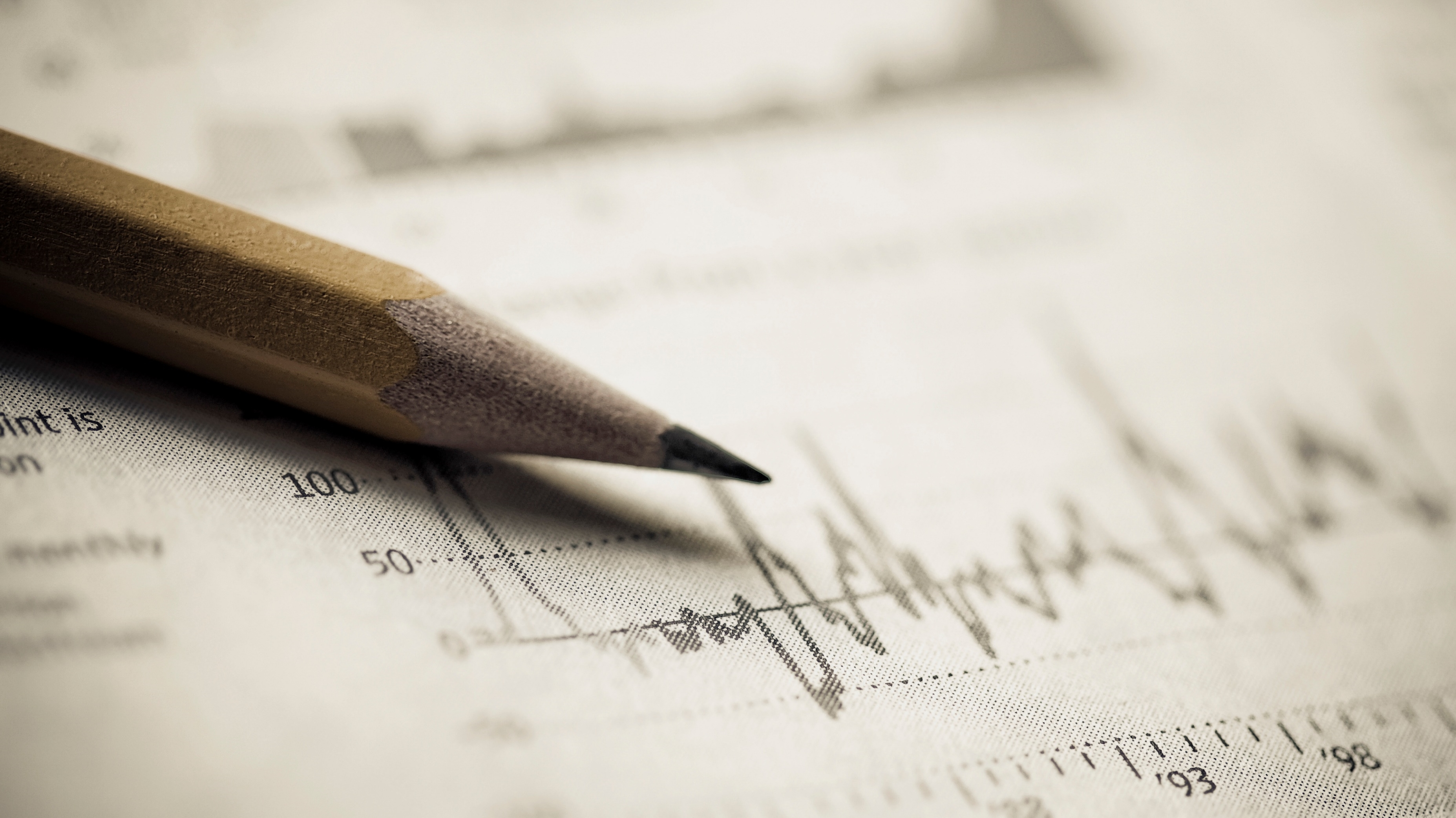 AP Statistics
With Mrs. johnson
Thinking about a fourth year math course and not sure what to take?  Here’s why you should enroll in AP Stats….
Why is Statistics Important?
Weather Forecasts
Emergency Preparedness
Predicting Disease
Medical Studies
Genetics
Political Campaigns
Insurance
Consumer Goods
Quality Testing
Stock Market
ABOUT THE COURSE
Learn about the major concepts and tools used for collecting, analyzing, and drawing conclusions from data. You’ll explore statistics through discussion and activities, and you'll design surveys and experiments. AP Statistics can prepare students for dozens of college majors beyond statistics, including criminal justice, aerospace engineering and environmental studies, just to name a few.
Skills you’ll learn:
Course Expectations and Materials
Expectations
materials
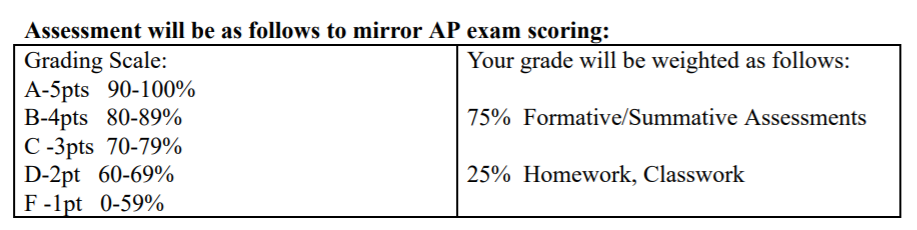 How will I be Graded?
How Do I Sign Up? Call or email your counselor
What are you waiting for?